Erasmus+ Capacity Building projects
in the field of Higher Education
Call 2016

FINANCIAL MANAGEMENT OF THE GRANT

Prof. Ahmad Abu-El Haija
15th December 2017
[Speaker Notes: Welcome to this workshop on the financial management of the Grant for Capacity building projects in the field of Higher Education. We will have more or less 1,5 hour and we would like to go through the main financial issues (more or less 1 h) and open the floor to questions and the debate (more or less ½ h). 

2 important messages for the coordinators/partners:

This GA is multi-beneficiary meaning that all beneficiaries are financially and legally responsible.
The action objectives focus the Partner Countries.]
Changes introduced since 2015 (1st call)
2
[Speaker Notes: Penalties??? 
Students participating in short term activities linked to the management of the project may claim Costs of Stay corresponding to staff (for max. 1 week). 
This note explains "How to deal with staff costs for persons who are not under the payroll of one of the project beneficiaries". With this note it is possible to contract a natural person assigned to the project but respecting some criteria.
Due to the changes with the note on Staff costs, the Staff Convention has been replaced by the Joint Declaration.
Under 2015, the maximum duration was 2 months.]
Changes introduced since 2015 (1st call)
3
[Speaker Notes: The grant contribution to the travel includes visa fees. Nevertheless, if a travel of more than 100 km is necessary in order to obtain a visa, unit costs for the corresponding travel and related costs of stay can be claimed. 
The unit costs for travel also cover cancellation costs. Therefore, it is strongly recommended to purchase travel tickets including cancellation insurance. Except for cases of force majeure or exceptional and duly justified cases, only unit costs for travel which actually took place can be reported and charged to the project. Prior written authorisation from the Agency is required in these cases. 
Before 2016 no travel band was granted for travels of less than 100 km. As from 2017, a contribution of 20€ is given as unit cost for this distance band.
For 2015 and 2016, the eReport The Agency is currently using an e-Reporting system. The Progress and Final Report have to be filled in and submitted via the eReports system, which is an online tool available on the Participant Portal. The eReports User Guide available at the link https://eacea.ec.europa.eu/erasmus-plus/beneficiaries-space_en will provide you with detailed instructions on how to complete and submit a Project Report using the eReporting methodology.]
Frequently asked questions
Hiring of natural persons paid with Staff costs 
Subcontracting of a staff member is not allowed (Conflict of interest)
Associated entities (network member, university foundations, etc.)
Catering and other hospitality costs 
Calculation of unit costs for circular travels
VAT
Exchange rates
4
[Speaker Notes: Questions related to the contracting of natural persons to be paid by staff costs can be consulted on the Note on Staff costs sent on 07/03/2017.
Subcontracting of a staff member is not allowed. 
How to deal with entities "associated" to a beneficiary. Check options on the note on Staff costs. 
In order to prevent double funding by the grant, catering and hospitality costs (e.g. during project events) for participants receiving Costs of Stay cannot be covered by subcontracting. Under no circumstances should these costs be charged to the project twice. However, the Logistic support for the organisation of events is considered an eligible cost, although we advise beneficiary HEIs to use their own premises.
In the context of a circular travel (e.g.: a participant leaves his/her place of departure A in order to participate in a project activity in another location B, and then leaves B to participate immediately in a second project activity in a third location C, before returning directly to his/her place of departure A), the grant contribution to the travel costs will be calculated with the sum of: The unit cost amount corresponding to the distance band from A to B + The unit cost amount corresponding to the distance band from B to C
In case of circular travel, the final travel (in order for the participant to return to his/her original place of departure) is never taken into account for the calculation of the grant contribution to the travel costs. This is due to the fact that the unit cost amounts used for calculating the grant contribution are already covering return trips. The notion of circular travel implies a project activity in each destination and does not apply to air travels with stopover(s).

Ineligible cost: deductible VAT

Use the reference rates in InforEuro according to the payment dates of the 1st and 2nd prefinancing payments.]
VAT, duties & charges
VAT, duties and charges (e.g. customs & import duties)  ineligible
Check with NEO Jordan about the tax exemption agreement signed between the EU and Jordan

In February, a VAT exemption document with the list of partners will be sent to all coordinators.
5
[Speaker Notes: Ineligible cost: deductible VAT]
Exchange rate
Transactions ≠ EUR must be converted and reported in 
EUR in the Financial Statement of the final report 

Which exchange rate should be applied? 
From start of eligibility period until date of receipt of second pre-financing: rate of month in which the coordinating institution received the first pre-financing

From date of receipt of second pre-financing until end of eligibility period: rate of month in which the coordinating institution received the second pre-financing

Rate to apply: monthly rate established by the Commission: http://ec.europa.eu/budget/inforeuro

Example: 
1st Pre-financing: 23 Dec 2016 – 2nd Pre-financing: 22 Nov 2017 
Invoice date: 09 January 2017     Applicable monthly rate: December 2016
6
[Speaker Notes: Another rule important, for expenses financed with Actual costs, is the exchange rate rule, which can vary depending on the date of the invoices (Art. I 10,2)
The coordinator shall submit the payment requests in euros. All coordinators have to respect this rule with regards to the exchange rate to be applied during the project life time.  
 
Any conversion into euro of actual costs incurred in other currencies shall be made by the beneficiary at the monthly accounting rate established by the Commission and published on its website 
(http://ec.europa.eu/budget/contracts_grants/info_contracts/inforeuro/inforeuro_en.cfm) applicable 
-on the month of the receipt of the first pre-financing for all costs* incurred until the second pre-financing is received and
-on the month of the receipt of the second pre-financing for all costs* incurred until the end of the project.
It will be the date of the invoice that will determine which exchange rate will have to be applied (if the month of the 1st pre-financing or the 2nd).

This rule is one of the rules causing more mistakes at final reporting level, therefore please pay attention and to avoid mistake: (few recommendations) try as possible to pay costs in Euro or open account in Euro.]
Tendering procedure
The beneficiary shall apply the tendering procedure for the purchase of any kind of goods or services WHENEVER the amount of the purchase/sub-contract is between EUR 25.000 and 134.000

Principles of transparency, equal treatment of potential contractors,
 avoiding conflicts of interests 

Criterion for selection of offer: best value for money

If value of purchase/sub-contract > EUR 134.000:
national legislation applicable
 
Split purchase/sub-contract  into smaller contracts below the threshold to avoid a tendering procedure               NO!
7
[Speaker Notes: During the implementation of the project, it happens that you have to award a contract for the implementation of an activity, purchase of a good or service (e.g. evaluation, translation etc..)

If the value of a contract awarded is over EUR 25.000 and less than EUR 134.000, you shall launch a tendering procedure and obtain competitive offers from at least three suppliers and retain the one offering best value for money, observing the principles of transparency and equal treatment of potential contractors and taking care to avoid conflicts of interests. Where the estimate value of a contract to be awarded in accordance with those Articles exceeds EUR 134.000, national legislation will be applicable. 

In the Guidelines there is a dedicated section Award of Contracts and Tendering procedure (section 3.2.5). The points mentioned in this section are a quick guidance to help you when preparing a tendering procedure. It is provided for guidance purposes only and its content is not intended to replace consultation of the applicable rules or the necessary advice of an expert, where appropriate.
 
Please note that the beneficiaries may not split the purchase of equipment into smaller contracts below the threshold in order to avoid launching a formal tendering procedure. 
Where to find information? Article II.9 and Article II.10 of the General Conditions of the Grant Agreement, Guidelines and Program Guide]
Equipment
- Relevant to the objectives of the project foreseen in the application
Examples: (e-)books and periodicals, fax machines, photocopying machines, computers, software, machines and equipment for teaching purposes, etc.
- Total purchase cost (not depreciation)
- Exclusively for Partner Country Higher Education Institutions 
- Purchased and installed at the beginning of the project
- Recorded in inventory of institution where it is installed
Not eligible: furniture, motor vehicles, telephones, mobile phones, alarm systems and anti-theft systems, etc.
- Labelled with E+ stickers

Not foreseen in the application/budget?          Prior written authorisation from Agency
8
[Speaker Notes: Let's now focus on the 2 budget headings financed through actual costs. Equipment: this heading is used to support the purchase of equipment on the condition that it is not ineligible and is directly relevant to the objectives of the project. This could include, for example, (e-)books and periodicals, fax machines, photocopying machines, computers, notebooks/laptops and tablets, software, machines and equipment for teaching purposes, laboratory supplies (teaching purposes), video-projectors (hardware) and video-presentations (software), television sets, installing/setting up of communication lines for internet connection, access to databases (libraries and electronic libraries outside the partnership) and clouds, equipment maintenance, insurance, transport and installation costs.
 
The total purchase cost of the equipment will be taken into account and not the equipment's depreciation.  
Equipment is intended exclusively for the Partner Country Higher Education Institutions which are included in the partnership where it must be installed as soon as possible. It cannot be purchased for any Programme Country institution/organisation or for non-higher education institutions in the Partner Countries. The equipment must be recorded in the inventory of the institution where it is installed.
Equipment should be instrumental to the objectives of the project . 
VAT is not considered as an eligible project cost.  
Hiring of equipment may be considered eligible only in exceptional and duly justified circumstances, provided that prior written authorisation has been given by the Agency. 
Non eligible costs have already been mentioned before (furniture, motor vehicles, alarm systems etc..) 
For equipment over €25.000, the provisions set under section 'Award of Contracts' of the Guidelines will apply.
Minor adaptations in terms of quantity and product in the purchased equipment (against your project proposals) can be accepted without prior authorisation provided that the budgetary ceilings are respected.
In case of significant changes of the equipment to be purchased compared to the equipment as specified in the original application, prior written authorisation from the Agency should be given. 
In any case of doubt the coordinator shall contact the Agency and ask for prior written approval based on clear justifications.]
Equipment – Supporting documents
To keep with project accounts (may be requested in case of financial check):

Invoice(s) and proof of payment 
> EUR 25.000 < EUR 134.000: tendering procedure and three quotations from different suppliers
> EUR 134.000: tendering procedure according to national legislation
Proof that equipment is recorded in inventory of the institution

To send with Final Financial statement:

Equipment with value > EUR 25.000, copy of invoice(s) and competitive offers
Any prior authorisation from the Agency
9
[Speaker Notes: For the purpose of any financial evaluation and/or audit, you have to retain with the project accounts the following supporting documents:
Invoice(s)/bank statement(s) for purchased equipment (order forms, pro-forma invoices, quotations or estimates are not considered as proof of expenditure).
When threshold of EUR 25.000 is exceeded and below EUR 134.000, tendering procedure and three quotations from different suppliers.
When threshold of EUR 134.000 is exceeded, tendering procedure applied according to national legislation.
Proof that the equipment is recorded in the inventory of the institution.
The beneficiaries may not split the purchase of equipment into smaller contracts below the threshold.
 
Supporting documents should not be sent with the Final Financial statement. At final reporting stage, the Agency will take note of the expenses on the basis of the final financial statements (list of expenses) sent by the coordinator (see Annex VI of the Agreement - "Final Financial statement") and will examine these expenses in detail to verify their eligibility. If there are doubts on any particular point, the Agency may request to provide all the supporting documents.
 
Only the following documents must be provided with the Final Financial statement:
 
- For equipment with a total value of more than EUR 25.000, a copy (not original) of the invoice(s) and the competitive offers must be sent as supporting documents. 
- Any prior authorisation from the Agency]
Subcontracting
Implementation of specific tasks, by third party, to which a contract is awarded by one/several beneficiaries
Specific, time-bound, project-related tasks which cannot be performed by Consortium members. It includes self-employed / free-lance experts

Examples (provided that it cannot be carried out by beneficiaries' staff):
Evaluation activities/auditing (Audit Certificate on Financial Statement)
IT courses, Language courses
Printing, publishing and dissemination activities
Translation services
Web design and maintenance
Logistic support for the organisation of events

Not foreseen in the application/budget?          Prior written authorisation from Agency
 
  NO project-management related tasks
10
[Speaker Notes: Subcontracting refers to the implementation of specific tasks, by a third party, to which a contract has been awarded by one or several beneficiaries. It is intended for specific, time-bound, project-related tasks which cannot be performed by the Consortium members themselves. 
It includes self-employed / free-lance experts. Sub-contracting to external bodies should be occasional: the specific competences and particular expertise needed to reach the project objectives should be found in the consortium. Sub-contracting for project-management related tasks is therefore not eligible. 
Examples: (provided they are not carried out by beneficiaries' staff):
Evaluation activities and auditing (Certificate on the Financial Statement)
IT courses
Language courses
Printing, publishing and dissemination activities
Translation services
Web design and maintenance
Logistic support for the organisation of events
Etc.
 Sub-contracting initially not foreseen in the budget will need prior written authorisation from the Agency  
In the event of subcontracting over €25.000, the provisions set under section 'Award of Contracts' will apply. 
Subcontracting must be done on the basis of a contract, which should describe the specific task being carried out and its duration. It must include a date, project number and the signature of both parties. Beneficiaries and their staff members are not allowed to operate in a subcontracting capacity for the project.]
Supporting documents
To keep with project accounts (may be requested in case of financial check):

Invoices, subcontracts and proof of payment
> EUR 25.000 < EUR 134.000: tendering procedure and three quotations from different suppliers
> EUR 134.000: tendering procedure applied according to national legislation
Tangible outputs/products
Travel activities of subcontracted service provider: copies of travel tickets, boarding passes, invoices and receipts

To send with Final Financial statement:

Total value of subcontract > EUR 25.000: copies of subcontract, invoice and competitive offers 
Any prior authorisation from the Agency
11
[Speaker Notes: For the purpose of any financial evaluation and/or audit, beneficiaries will have to retain with the project accounts the following supporting documents:
Invoices, subcontracts and bank statements.
In case of travel activities of subcontracted service provider, copies of travel tickets, boarding passes, invoices and receipts
When the threshold of EUR 25.000 is exceeded and below EUR 134.000, documentation on the tendering procedure and three quotations from different suppliers.
When the threshold of EUR 134.000 is exceeded, documentation on the tendering procedure applied according to national legislation.
Tangible outputs/products

With the exception of the elements described in the shaded box below, supporting documents should not be sent with the Final Financial statement. At final reporting stage, the Agency will take note of the expenses on the basis of the final financial statements (list of expenses) sent by the coordinator (see Annex VI of the Agreement - "Final Financial statement") and will examine these expenses in detail to verify their eligibility. If there are doubts on any particular point, the Agency may request to provide all the supporting documents.
The following documents must be provided with the Final Financial statement:
When the total value of the subcontract amounts to more than EUR 25.000, the copies (not original) of the subcontract, the invoice and the competitive offers must be sent as supporting documents. 
Any prior authorisation from the Agency]
Staff Costs
Performing tasks necessary to achievement of the project

Formal contractual relationship 
 
Calculation of the grant       3 variables: staff category, country in which staff member is employed, number of days worked

Each unit cost corresponds to an amount in Euro per working day per staff

Categories: Managers/Researchers, Teachers and trainers/Technical staff /Administrative staff 

Staff category:       nature of work performed, not status of individual

Unit cost:        country in which staff is employed, independently of where 	          tasks are executed

Foundations of the beneficiary need to be included in the partnership
12
[Speaker Notes: This heading contributes to the cost of staff for beneficiaries when they are performing tasks necessary to the achievement of the project. These costs are supported on the basis of unit costs (see section 3.3).

The existence of a formal contractual relationship between the employee and the beneficiary institutions is required. The employee must be part of the payroll system of the beneficiary institution.

 The calculation of the grant for Staff takes into account these variables: the type of staff category, the country in which the staff member is employed and the number of days worked. Depending on these variables, you have to apply the unit costs defined in Annex I of the Guidelines (also shown in the Program Guide). Please note that: each unit cost corresponds to an amount in Euro per working day per staff. 

The Staff category to be applied will depend on the work to be performed in the project and not on the status or title of the individual. 

The unit cost to be applied is the one corresponding to the country in which the staff member is employed, independently of where the tasks will be executed (i.e. a staff member of an organisation of country A working (partly) in country B will be considered for the unit costs under country A).

Another important point to mention is the issue of foundations. Despite the fact that they belong to the university, often they have a different legal status than the university. For this reason, in case your institution works with a foundation, and the staff of the foundation work for the project, please enter ASAP in an amendment procedure in order to include the foundation in the partnership as a beneficiary to avoid any concerns in the future. 

In case of questions only:

Possibility of claiming Staff costs during the travelling time of the mobility: this has to be agreed by the partnership. The Agency will only evaluate the cost depending on the output/result of the activity.

Salaries of non-permanent staff (e.g. staff specifically recruited for the project and/or not appearing in the payroll system) may be charged to the project if the individual concerned fulfils all these conditions:
works exclusively for the beneficiary during the period covered by his/her contract;
is submitted to the same rights and obligations for what concerns his/her working conditions than normal staff under the payroll;
is under a clear and direct subordination and supervision of the beneficiary concerned. 
In case of doubt, projects are highly advised to consult the Agency and to obtain a formal confirmation from it.

 
The applicable staff categories to be applied are:
Managers (top managerial activities related to the administration and coordination of project activities)
Researchers, teachers and trainers (academic activities related to curriculum/training programme development, development and adaptation of teaching/training materials, preparation and teaching of courses or trainings)
Technical staff (technical tasks such as book-keeping, accountancy, in-house translation activities)
Administrative staff (including office and customer service clerks) carries out administrative tasks such as secretarial duties. Students can work for the project and can be considered as administrative staff, provided that they have signed a work contract with a consortium beneficiary institution.]
Staff Costs
Example: a staff employed in Lithuania performing teaching activity for 3 days 
       222 Euro (3 unit costs of 74 Euro each)

 
Calculation of the grant: 

based on application of unit costs and independent from actual remuneration (defined in the Partnership Agreement)
obtained by multiplying unit cost (corresponding to category of country and staff) by number of working days spent on the project per staff member

One working day defined according to applicable national legislation

Declared working days per individual should not exceed 20 days per month or 240 days per year
13
[Speaker Notes: Example:
A staff employed in Lithuania performing a teaching activity for 3 days in the project will be entitled to claim a total of 222 Euro, corresponding to 3 unit costs of 74 Euro.
 
The calculation of the grant is based exclusively on the application of the unit costs and is independent from the actual remuneration of the staff involved. Actual remuneration modalities will be defined jointly by the participating organisations and will be part of the Partnership Agreement.
 
The grant for Staff costs is calculated by multiplying the unit cost (corresponding to the applicable category of country and staff) by the total number of days spent on the implementation of the project per staff member. One working day is defined according to the applicable national legislation. 
 
In principle, declared working days per individual should not exceed 20 days per month or 240 days per year.]
Staff Costs - Supporting Documents
To keep with project accounts (requested in case of financial check):

Staff Convention for each person employed 
Time-sheets (attached to each staff convention), indicating number of days worked for corresponding month/year, description of tasks , outputs produced and related work package
Formal contractual relationship (employment contract)
Any evidence allowing to verify that declared workloads correspond to actual activities/outputs (e.g. attendance lists for lectures given, tangible outputs / products, salary slips, etc.)


To send with Final Financial statement:

Any prior authorisation from the Agency
14
[Speaker Notes: Beneficiaries do not need to justify the actual cost of the activity or to provide supporting documents on the actual amount spent. Supporting documents will have to demonstrate that the volume and/or the nature of the activities actually implemented, justify the number of unit costs charged to the grant.
 
For the purpose of any financial evaluation and/or audit, beneficiaries will have to retain with the project accounts the following supporting documents:

The existence of a formal contractual relationship between the employee and the employer. Furthermore, for non-permanent staff and/or not appearing in the payroll system, the beneficiary must be able to demonstrate that the conditions defined under the second paragraph of section 3.3.1.1. have been fulfilled.  
A duly filled-in Staff Convention (Annex II of the Guidelines) for each person employed by the project. The convention must be signed by the person performing the activity then countersigned and stamped by the person responsible (e.g. rector, dean) in the institution that employed this person. For staff performing different categories of tasks a separate convention must be signed for each type of activity.
Time-sheets have to be attached to each staff convention. They must be signed and indicate the following:
project reference
name of the person performing the tasks, his/her position and the staff category
institution and the country where the person is employed 
number of days worked for the corresponding month and year
description of the tasks performed, the outputs produced and the related work package.
Any material evidence allowing to verify that the declared workloads correspond to actual activities/outputs (e.g. attendance lists for lectures given, tangible outputs / products, etc.).
 
With the exception of Any prior authorisation from the Agency, supporting documents should not be sent with the Final Financial statement. At final reporting stage, the Agency will take note of the activities carried out on the basis of the final financial statement sent by the coordinator (see Annex VI of the Agreement - "Final Financial statement") and will verify their eligibility. If there are doubts on any particular point, the Agency may request to provide all the supporting documents.
 
For staff costs calculated by the application of unit costs, it is not necessary to provide justifications to prove the level of expenses. Therefore, no supporting documents regarding hourly/daily/monthly rates have to be provided.

At this stage, the actual contribution of the EU will be re-calculated globally for the overall project, using the unit cost approach, on the basis of the actual journeys carried out. The EU contribution to the travels and costs of stay will not exceed 110% of the absolute amount indicated in Annex III of the Agreement or any subsequent amendments of it.

Only in case of questions: Footnote formal contractual relationship: Normally only the persons employed by the beneficiary institutions can receive "Staff costs" paid from the grant contribution. At final reporting stage, for the purpose of any evaluation and/or audit, the beneficiary institution may be asked to prove the employment status of the person/s concerned and to demonstrate its compliance with the beneficiary institutions/countries practice/social legislation.]
Travel costs and Costs of Stay
Rules for Special Mobility Strand are defined in separate Guidelines

Staff/students participating in activities related to the achievement of the project 
Unit costs to apply    3 variables: travel distance (for travel costs), duration for costs of stay and type of participant

Prior authorisation for activities not taking place in countries represented in the partnership
Prior authorisation for activities not described in the Guidelines (section 3.3.1.2)

Who may benefit? 
Staff
Under contract with beneficiary institutions and involved in the project
Travels intended for the activities listed in the Guidelines
Duration: Max. 3 months
Students
Registered in one of the beneficiary institutions
Targeted mainly at Partner Country students and intended for activities listed in the Guidelines (overview table)
Duration: Min. 2 weeks – Max. 3 months (Max. 1 week for short term activities linked to the management of the project)
15
[Speaker Notes: Please note that specific rules for the Special Mobility Strand are defined in separate Guidelines
This budget heading contributes to the costs of travel and stay for staff* and students participating in activities directly related to the achievement of the project. These costs are covered on the basis of unit costs.  
The existence of a formal employment relationship between the employee and the beneficiary institutions is required in order to participate to any travel.
The contribution to Staff/students participating in activities related to the achievement of the project 
Unit costs to apply: 3 variables: travel distance (for travel costs), duration in days (for costs of stay) and staff/student

A prior authorisation from the Agency is required for activities and their corresponding travel costs and costs of stay which are not taking place in or between countries represented in the partnership. 

Staff
Any category of staff (e.g. managers, resaerchers/teachers/trainers, technical and administrative staff) under official contract with the beneficiary institutions and involved in the project may benefit from financial support for travel and subsistence provided it is directly necessary to the achievement of the objectives of the project.

Travels for staff are intended for the activities that are listed in the Guidelines (there is an overview table). 

Prior written authorisation from the Agency is required if the staff concerned intends to carry out activities not described in the guidelines
Students
 
Students registered in one of the beneficiary institutions may benefit from a financial support for travel and subsistence provided it supports the achievement of the project objectives.  
Student mobility must be targeted mainly at Partner Country students and intended for the activities listed in the Guidelines (overview table)

Prior written authorisation from the Agency is required if the student concerned intends to carry out activities not described in the Guidelines.]
Travel and Costs of Stay - Supporting documents
Justification for the following elements:
- Journeys actually took place
- Journeys connected to specific and identifiable project-related activities

To be retained with project accounts:
Individual Travel Report + Supporting documents (e.g. travel tickets, boarding passes, invoices, receipts, proof of attendance in meetings and/or events, agendas, tangible outputs/products, minutes of meetings)

To be provided with Final Financial statement:
Any prior authorisation from the Agency
16
[Speaker Notes: Supporting documents:
 
For the purpose of any financial evaluation and/or audit, you will have to be able to justify/prove the following elements:
 
The journeys actually took place.
The journeys are connected to specific and clearly identifiable project-related activities.
The following supporting documents must be retained with the project accounts:
A duly filled-in Individual Travel Report (Annex III of these Guidelines). Supporting documentation will have to be attached to each travel report in order to demonstrate the fact that the travel and the activity actually took place (e.g. travel tickets, boarding passes with points of departure and destination, dates and name of the person travelling, invoices, receipts, proof of attendance in meetings and/or events, agendas, tangible outputs/products, minutes of meetings). It will not be necessary to prove the actual cost of the travel.
 
With the exception of the elements described in the shaded box below, supporting documents should not be sent with the Final Financial statement. At final reporting stage, the Agency will take note of the travel and activities on the basis of the final financial statements sent by the coordinator (see Annex VI of the Agreement-"Final Financial Statement") and will verify their eligibility. If there are doubts on any particular point, the Agency may request to provide all the supporting documents.
 
The following documents must be provided with the Final Financial statement:
 
Any prior authorisation from the Agency
 
At this stage, the actual contribution of the EU will be re-calculated globally for the overall project, using the unit cost approach, on the basis of the actual journeys carried out. The EU contribution to the travels and costs of stay will not exceed 110% of the absolute amount indicated in Annex III of the Agreement or any subsequent amendments of it.]
Travel costs: specific rules
Staff/students from place of origin (home institution within the partnership) to venue of the activity and return 

Carried out in project beneficiaries' countries - Exceptions must be authorised 

How the grant is calculated?
For each participant and for each travel       unit cost corresponding to applicable distance band
Each unit cost corresponds to a fixed amount in Euro per travel per person
 
1) Check travel distance of a one-way travel  http://ec.europa.eu/programmes/erasmus-plus/tools/distance_en.htm

2)  Apply corresponding unit cost
Each unit cost contributes to costs of travel for the round trip, regardless of the expenses actually incurred
17
[Speaker Notes: The grant contributes to the travel of staff and students involved in the project, from their place of origin (home institution within the partnership) to the venue of the activity and return (including visa fee and related obligatory insurance, travel insurance and cancellation costs if justified). Financial support will be provided only for travels that are directly related to the achievement of the objectives of the project. Activities and related travels must be carried out in the project beneficiaries' countries. Any exception to this rule must be authorised by the Agency. For the detailed list of eligible activities see section 3.3.1.2 of the Guidelines.
 
For each participant, the grant is calculated by applying for each travel the unit cost corresponding to the applicable distance band. Each unit cost corresponds to a fixed amount in Euro per travel per person. 
 
In order to apply the correct unit cost, the beneficiary must identify the travel distance of a one-way travel (from their place of origin - home institution within the partnership - to the venue of the activity) using the distance calculator supported by the European Commission (http://ec.europa.eu/programmes/erasmus-plus/tools/distance_en.htm). The travel distance identified will be used to calculate the corresponding unit cost. Each unit cost applied will contribute to the costs of travel for the round trip, regardless of the expenses actually incurred.]
Travel costs: specific rules
Example:  A participant from Madrid (Spain) takes part in activity in Rome (Italy)               
           distance from Madrid to Rome (1365 Km) + apply unit cost (distance band 500/1999 Km): fixed contribution of 275 Euro covering travel from Madrid to Rome and return
  
If place of departure different from place of home institution: prior authorisation 
 
Circular travels (A to B, B to C and return A):
          sum of:
unit cost corresponding to distance band from A to B
+
unit cost  corresponding to distance band from B to C
Final travel not taken into account for the calculation of the grant

 Not applicable to air travels with stopover(s)

Unit cost for Travel for a distance band 10-99 km = 20€ (costs of stay eligible)
No financial contribution for travels < 10 km
18
[Speaker Notes: Example:
If a person from Madrid (Spain) is taking part in an activity in Rome (Italy), the beneficiary will calculate the distance from Madrid to Rome using the distance calculator (1365,28 Km), then apply the unit cost for the corresponding distance band, i.e. 500/1999 Km. This unit cost will be a fixed contribution of 275 Euro that will cover the costs of travel from Madrid to Rome and return.
  
If the place of departure is different from the place of the home institution, a prior authorisation from the Agency is needed. 
 
In the context of a circular travel (e.g.: a participant leaves his/her place of departure A in order to participate in a project activity in another location B, and then leaves B to participate immediately in a second project activity in a third location C, before returning directly to his/her place of departure A), the grant contribution to the travel costs will be calculated with the sum of:
The unit cost amount corresponding to the distance band from A to B
+
The unit cost amount corresponding to the distance band from B to C
In case of circular travel, the final travel (in order for the participant to return to his/her original place of departure) is never taken into account for the calculation of the grant contribution to the travel costs. This is due to the fact that the unit cost amounts used for calculating the grant contribution are already covering return trips.
 
Please note that the notion of circular travel implies a project activity in each destination and does not apply to air travels with stopover(s).

Unit cost for tavel for a distance band 10-99 km = 20€ (costs of stay eligible)
No financial contribution will be granted for travels of less than 10 km.
The calculation of the grant is based exclusively on the application of unit costs and is independent from the actual costs incurred for the travel. The unit cost amounts defined to cover staff and students travel costs will be used for determining the final eligible grant resulting from the analysis of the final report. However, for the implementation of the activities during the eligibility period specified in the Agreement, beneficiaries are free to define their own modalities for the reimbursement of the travel costs incurred by their staff/students.]
Cost of stay specific rules
Staff/students for activities outside city of participant's home institution 

Activities in project beneficiaries' countries. Exception must be authorised 
 
Unit costs for staff              unit costs for students

For each staff: unit cost corresponding to the duration of the activities (in days), up to 14th day/between 15th and 60th day/between 61st day and up to 3 months
For each student: unit cost corresponding to duration of activities (in days), up to 14th day/between 15th and 90th day

Each unit cost corresponds to a fixed amount in Euro per day per participant 
How to apply unit costs?
(1) Identify the duration in days of the activity (including the travel from their place of origin to the venue of the activity and vice-versa) (2) Number of unit costs = numbers of days of activity performed.

Each unit cost contributes to costs of stay regardless of expenses actually incurred
19
[Speaker Notes: Costs of stay can be reported for staff or students involved in the project for activities taking place outside the city of the participant's home institution. These costs contribute to the subsistence, accommodation, local and public transport such as bus and taxi, personal or optional health insurance. Financial support will be provided only for costs of stay that are directly related to the achievement of the objectives of the project. Activities must be carried out in the project beneficiaries' countries. Any exception to this rule must be authorised by the Agency. For the detailed list of eligible activities see section 3.3.1.2 of the Guidelines
 
Unit costs to be applied for staff are different from unit costs for students:
For each staff, the grant is calculated by applying the unit cost corresponding to the applicable duration of the activities (in days), up to the 14th day of activity / between the 15th and 60th day / between the 61st day and up to 3 months. Each unit cost corresponds to a fixed amount in Euro per day per participant. 
For each student the grant is calculated by applying the unit cost corresponding to the applicable duration of the activities (in days), up to the 14th day of activity / between the 15th and 90th day. Each unit cost corresponds to a fixed amount in Euro per day per participant. 
In order to apply the correct unit cost, the beneficiary must identify the duration in days of the activity (including the travel from their place of origin to the venue of the activity and vice-versa) and apply the corresponding unit costs as defined in Annex I of the Guidelines. Each unit cost applied will contribute to the costs of stay regardless of the expenses actually incurred.]
Cost of stay specific rules
Examples:

A staff from Paris (France) takes part in an activity in Brussels (Belgium) during 2 days (including travel):
Max. 2 unit costs of 120 Euros each (TOTAL: 240 Euros)

A staff from Paris (France) takes part in an activity in Brussels (Belgium) during 20 days (including travel): 
Max. 14 unit costs of 120 Euros each + 6 unit costs of 70 Euros each (TOTAL: 2.100 Euros)

A student from Paris (France) takes part in an activity in Berlin (Germany) during 22 days (including travel): 
Max. 14 unit costs of 55 Euros each + 8 unit costs of 40 Euros each (TOTAL: 1.090 Euros)
20
[Speaker Notes: Mobility means travel +activity
Examples:

If a staff from Paris (France) is taking part in a mobility to  Brussels (Belgium) during 2 days, the beneficiary will apply 2 unit costs of 120 Euros each, for a total of 240 Euros.
 
If a staff from Paris (France) is taking part in a mobility to Brussels (Belgium) during 20 days, the beneficiary will apply 14 unit costs of 120 Euros each + 6 unit costs of 70 Euros each for a total of 2.100 Euros.
 
If a student from Paris (France) is taking part in a mobility to Berlin (Germany) during 22 days, the beneficiary will apply 14 unit costs of 55 Euros each and 8 unit costs of 40 Euros each, for a total of 1.090 Euros.
 
Unit cost for Travel for a distance band 10-99 km = 20€ (costs of stay eligible). 
The calculation of the grant is based exclusively on the application of the unit costs and is independent from the actual costs incurred for the stay. The unit costs amounts defined to cover staff and students costs of stay will be used for determining the final eligible grant resulting from the analysis of the final report. However, for the implementation of the activities during the grant agreement period, beneficiaries are free to define their own modalities for the reimbursement of the costs of stay incurred by their staff/students.]
Supporting Documents
Originals kept by beneficiaries. Copies kept by coordinator and submitted with Final report, when requested 

In case of financial checks/audits, or if doubts on implementation of any particular activity or expenditure, the Agency may request corresponding supporting documents

Quality of documentation

For all grants:

	Audit Certificate ("Report of Factual Findings on the Final  	Financial Report – Type II") must be sent with the Final report
21
[Speaker Notes: Another important issue concerns the Supporting documents. Why? In case of financial check, the project must be duly documented, this is a requirement set in the GA. 
Originals must be kept by the beneficiaries. Readable copies must be kept by the coordinator with the project documentation and submitted with the Final report and Financial statement when specifically requested. Please note that, if there are doubts on the actual implementation of any particular activity or expenditure, the Agency may request to be provided with the corresponding supporting documents.

Please bear in mind that submitting the required supporting documents is an integral part of the Agreement obligations.

For all grants, an (Audit) Certificate on the action's financial statements and underlying accounts ("Report of Factual Findings on the Final Financial Report – Type II") must be sent with the Final report and the required supporting documents. The obligatory template will be available in the upcoming months in the beneficiary space section. 
The purpose of this external audit report is to provide the Agency with a reasonable assurance that the costs as well as the receipts have been declared in the Final Report in accordance with the relevant legal and financial provisions of the GA. 
It should be a qualified external auditor (including the statutory external auditor):
Must be independent from the beneficiary
Must be qualified to perform audits in accordance with national legislation]
22
[Speaker Notes: Here is an overview and summary table with all the supporting docs. It is shown in the Guidelines.]
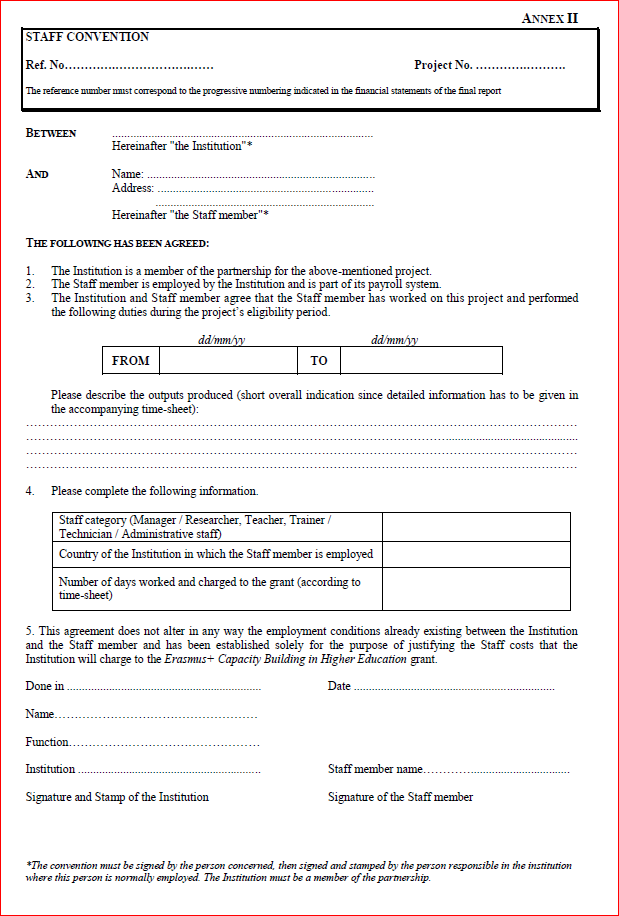 23
[Speaker Notes: We are not going through each single point of the staff convention, all the references must be filled in and are important. But this is just to show you that the dates FROM TO and the Number of days worked on the project (according to time-sheet), the staff category and the country will be the parameters that will be taken into account for the check and control that the calculation of the unit costs has been applied correctly and in line with the final financial statement.]
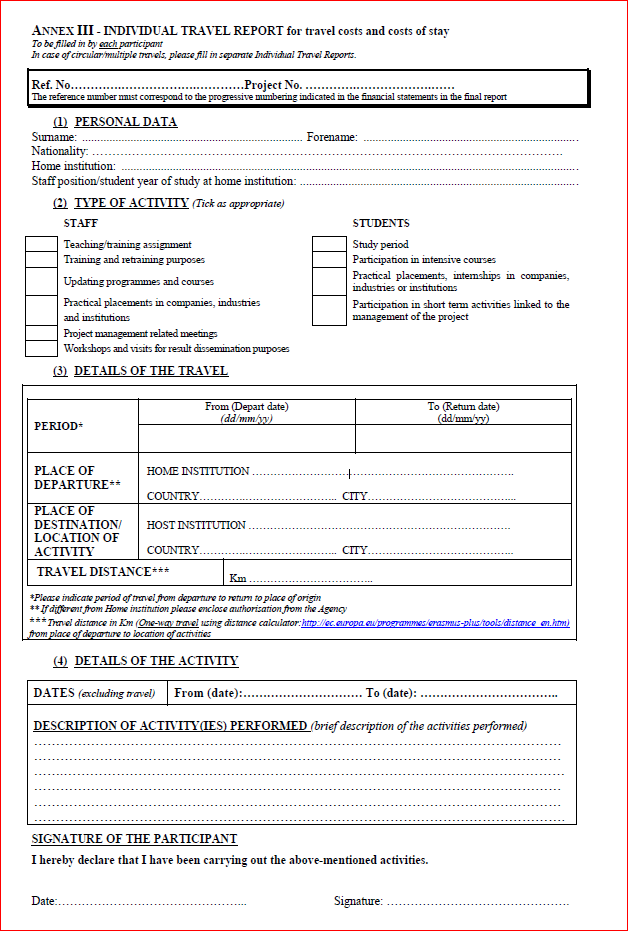 24
[Speaker Notes: Also in the Travel report, all elements are important, but the parameters for the calculation of unit costs are: Km, days, home institution, and location of activities.]
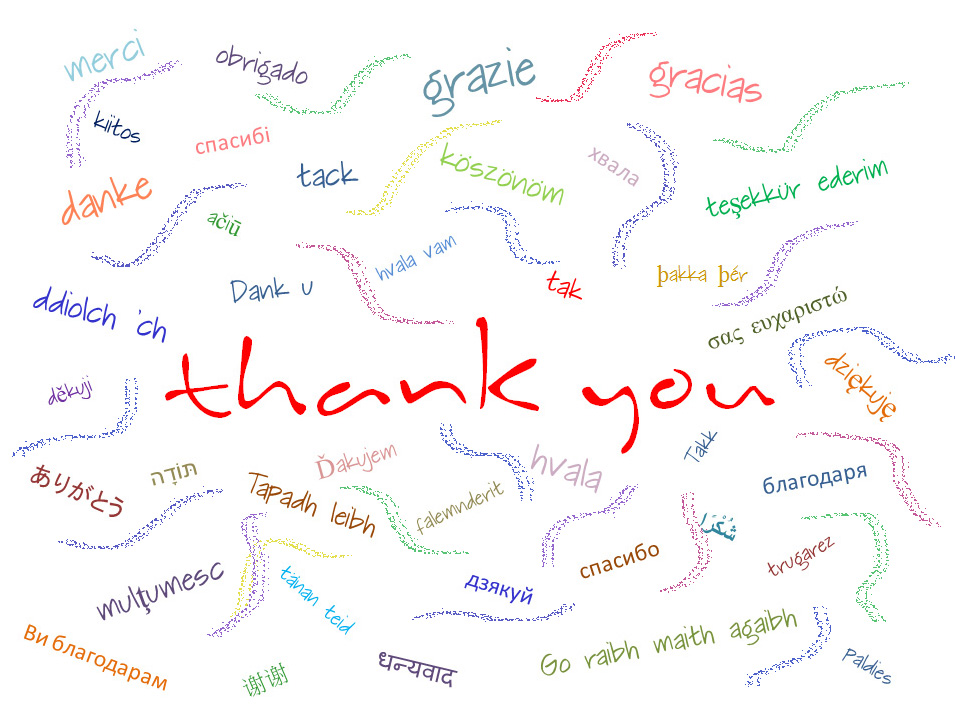 25